Anne-Laure Paroz, OFS | Tâches, outils numériques et risques d'automatisation  | Rapport de section | 20 février 2024
1
Design of national questionnaires for the eight-yearly EU-LFS modules – using the example of the 2023 module on pensions and labour market participation
Christian Hutter, Swiss Federal Statistical Office (SFSO)
17th EU-LFS methodology workshop
Neuchâtel, Switzerland
25 April 2024
Table of contents
National “customization” of Eurostat’s model questionnaires 


Swiss version of the 2023 pensions module:

Adaptation to the Swiss pension system
Adaptation to additional data needs at the national level


Conclusions and discussion
Christian Hutter, SFSO | Design of national questionnaires for the eight-yearly EU-LFS modules | LFS methodology workshop | 25 April 2024
2
National “customization” of Eurostat’s model questionnaires
The main steps in the process of questionnaire design (adapted from Brancato et al. 2006, 13-58):
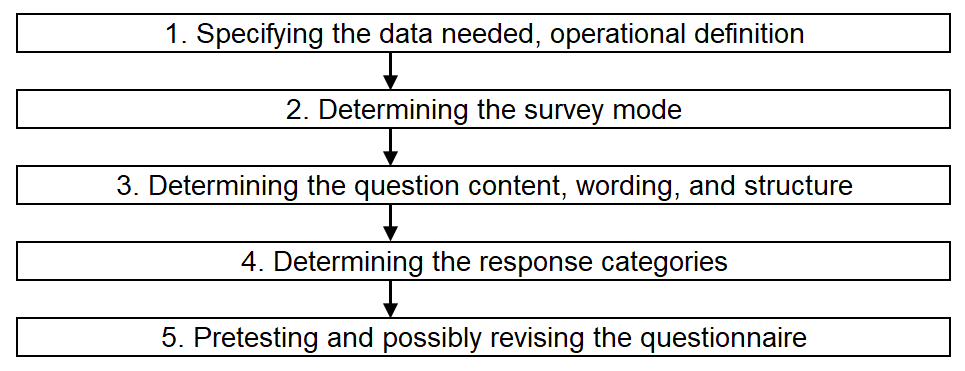 Christian Hutter, SFSO | Design of national questionnaires for the eight-yearly EU-LFS modules | LFS methodology workshop | 25 April 2024
3
National “customization” of Eurostat’s model questionnaires
First cycle of implementation 2021-2028

Model questionnaires as a common ground
fit-for-all
space for adaptations

Need for customization due to national circumstances
additional data need at the national level
technical aspects of the national LFS
institutional factors
cultural factors
Christian Hutter, SFSO | Design of national questionnaires for the eight-yearly EU-LFS modules | LFS methodology workshop | 25 April 2024
4
National “customization” of Eurostat’s model questionnaires
Eight-yearly EU-LFS module on pensions and labour market participation

Complex module topic 
technical matter
some people lack awareness of their situation

Differences in national pension system setups
legal differences
terminological differences

Additional data need at the national level
Christian Hutter, SFSO | Design of national questionnaires for the eight-yearly EU-LFS modules | LFS methodology workshop | 25 April 2024
5
Adaptation of the module to the Swiss pension system
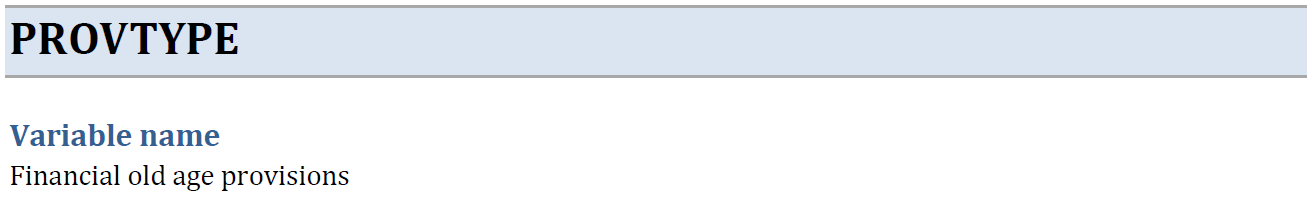 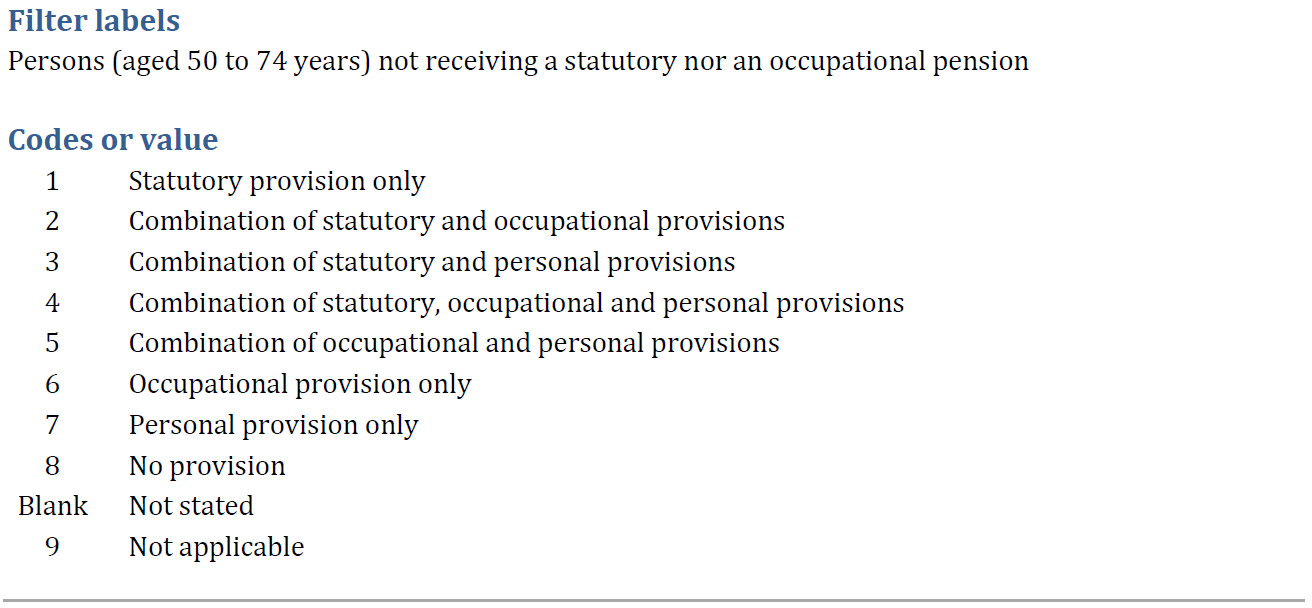 Christian Hutter, SFSO | Design of national questionnaires for the eight-yearly EU-LFS modules | LFS methodology workshop | 25 April 2024
6
Adaptation of the module to the Swiss pension system
Since 1946, all physical persons residing in Switzerland are entitled to a statutory old age pension and are obliged to pay respective contributions

only codes 1 to 4 of PROVTYPE are applicable in the Swiss LFS

the PROVTYPE question about a statutory pension was not asked
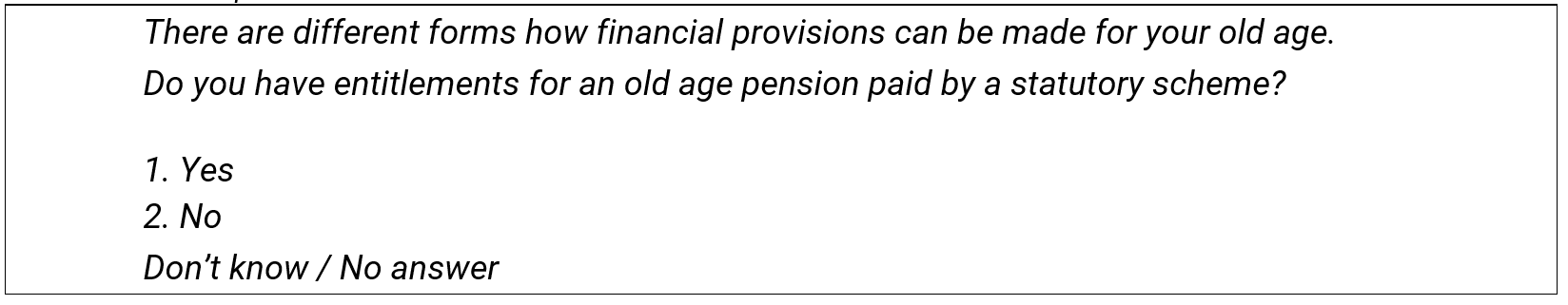 Christian Hutter, SFSO | Design of national questionnaires for the eight-yearly EU-LFS modules | LFS methodology workshop | 25 April 2024
7
Adaptation of the module to the Swiss pension system
In the previous, 2012 version of the module, the corresponding question had been asked, although it was actually redundant

6.2 percent of the respondents answered «no» or «don’t know»
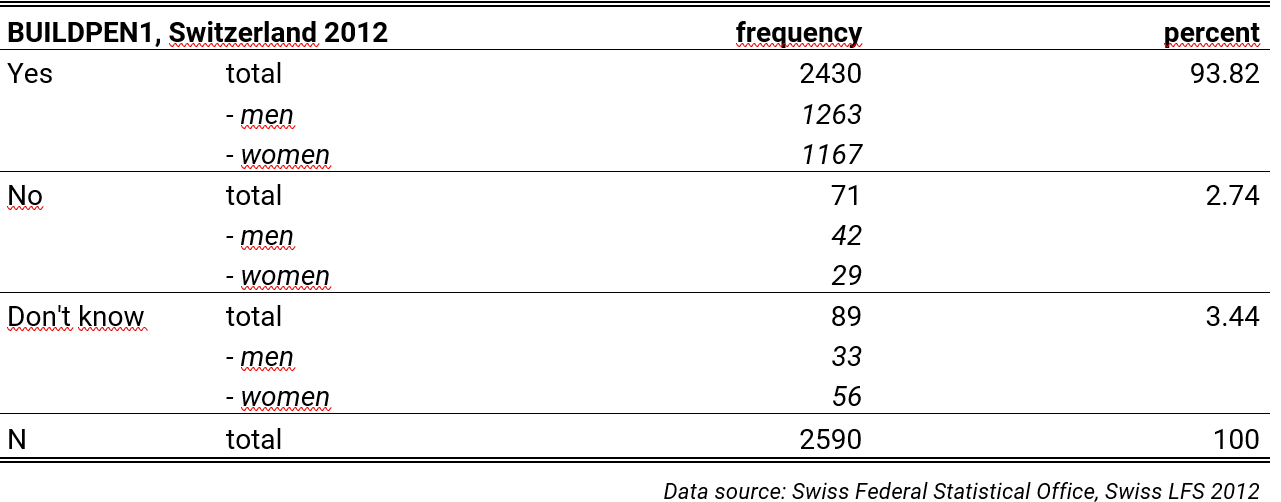 Christian Hutter, SFSO | Design of national questionnaires for the eight-yearly EU-LFS modules | LFS methodology workshop | 25 April 2024
8
Adaptation of the module to additional data needs
A former national LFS module on the same topic has been discontinued due to:
newly gained access to register data 
partial overlap with the EU-LFS module


«A few extra questions» were added to the EU-LFS module instead
Differentiation between Swiss pensions and pensions from abroad
Questions on lump-sum payments from old-age insurances
Christian Hutter, SFSO | Design of national questionnaires for the eight-yearly EU-LFS modules | LFS methodology workshop | 25 April 2024
9
Adaptation of the module to additional data needs
Differentiation between Swiss pensions and pensions from abroad: PENSTYP
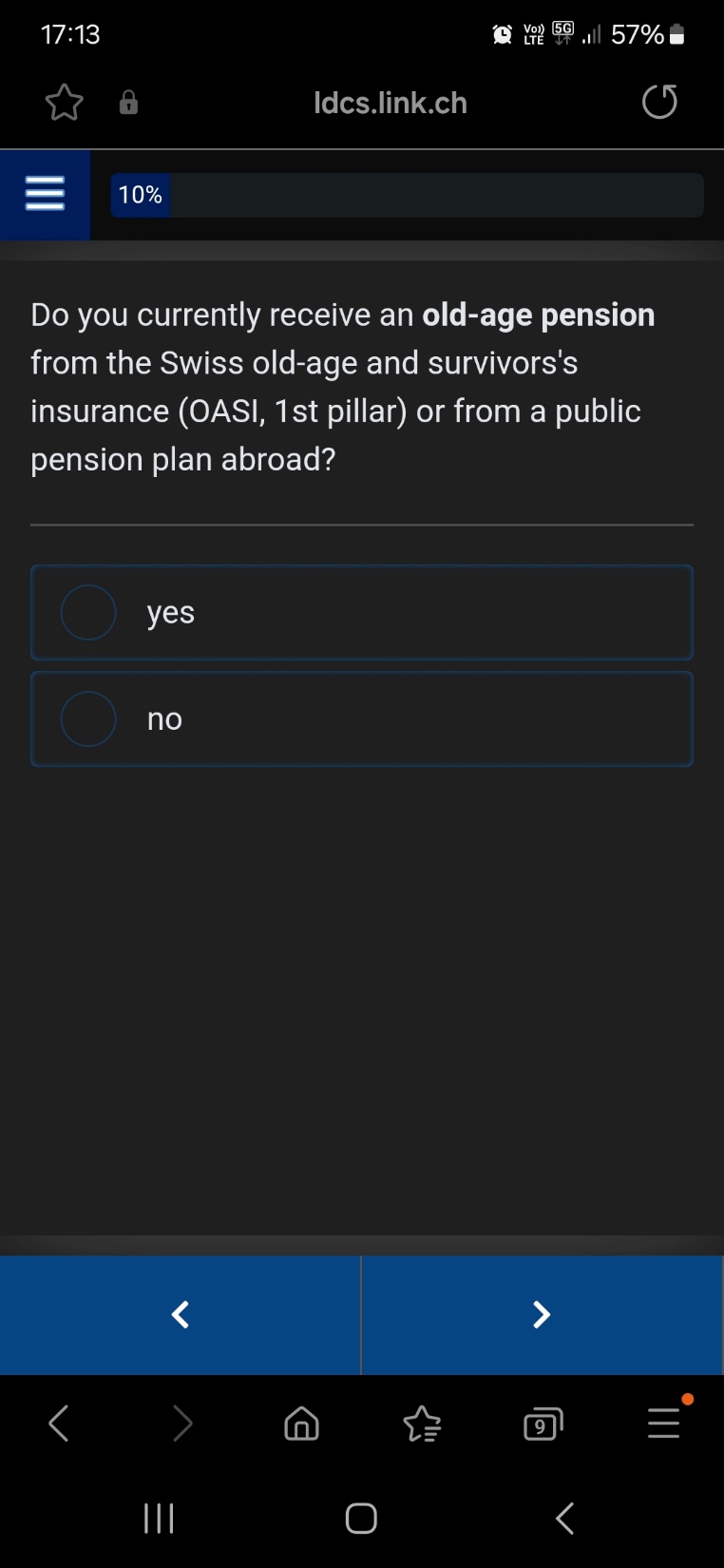 Christian Hutter, SFSO | Design of national questionnaires for the eight-yearly EU-LFS modules | LFS methodology workshop | 25 April 2024
10
Adaptation of the module to additional data needs
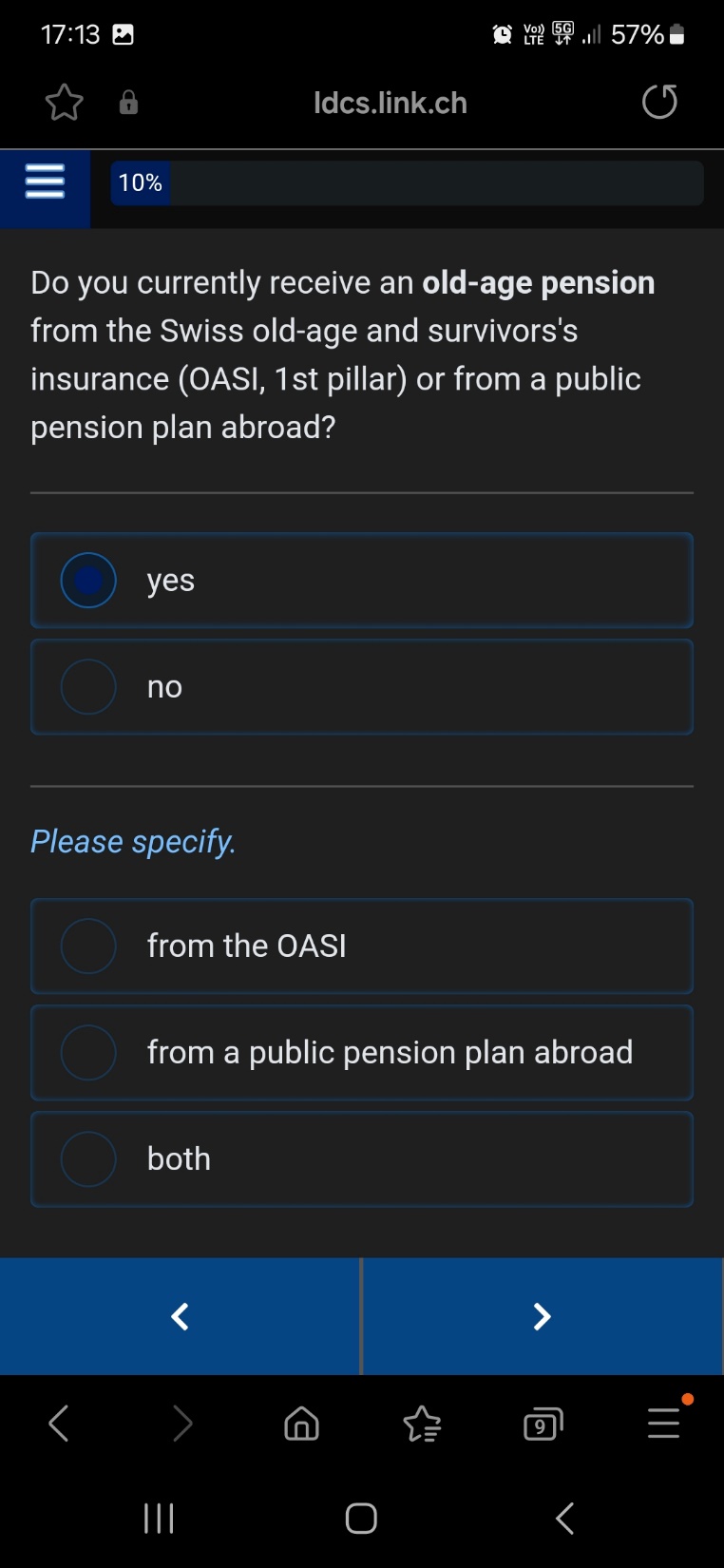 Differentiation between Swiss pensions and pensions from abroad: PENSTYP
Christian Hutter, SFSO | Design of national questionnaires for the eight-yearly EU-LFS modules | LFS methodology workshop | 25 April 2024
11
Adaptation of the module to additional data needs
Differentiation between Swiss pensions and pensions from abroad: AGEPENSO
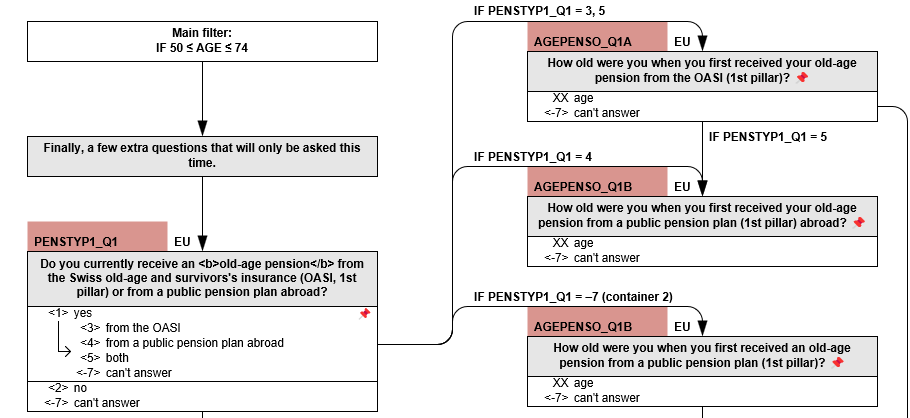 Christian Hutter, SFSO | Design of national questionnaires for the eight-yearly EU-LFS modules | LFS methodology workshop | 25 April 2024
12
Adaptation of the module to additional data needs
Differentiation between Swiss pensions and pensions from abroad
Additional information on lump-sum payments from old-age insurances


Total of 39 question as compared to 23 questions in Eurostat’s model
Little impact on the individual response burden, but …
… considerable impact on the complexity of questionnaire routingand data processing!
Christian Hutter, SFSO | Design of national questionnaires for the eight-yearly EU-LFS modules | LFS methodology workshop | 25 April 2024
13
Conclusions
Due to the high level of detail of the modules’ topics, some sort of customization is often unavoidable in order to make them work in a specific national environment.

These adaptations can potentially concern all stages of the process of questionnaire design and confront NSIs with numerous and sometimes tricky challenges.

A more regular, more institutionalized exchange of experience on this topic could be fruitful for all.
Christian Hutter, SFSO | Design of national questionnaires for the eight-yearly EU-LFS modules | LFS methodology workshop | 25 April 2024
14
Anne-Laure Paroz, OFS | Tâches, outils numériques et risques d'automatisation  | Rapport de section | 20 février 2024
15
Thank you for your attentionand have a nice stay in Neuchâtel!